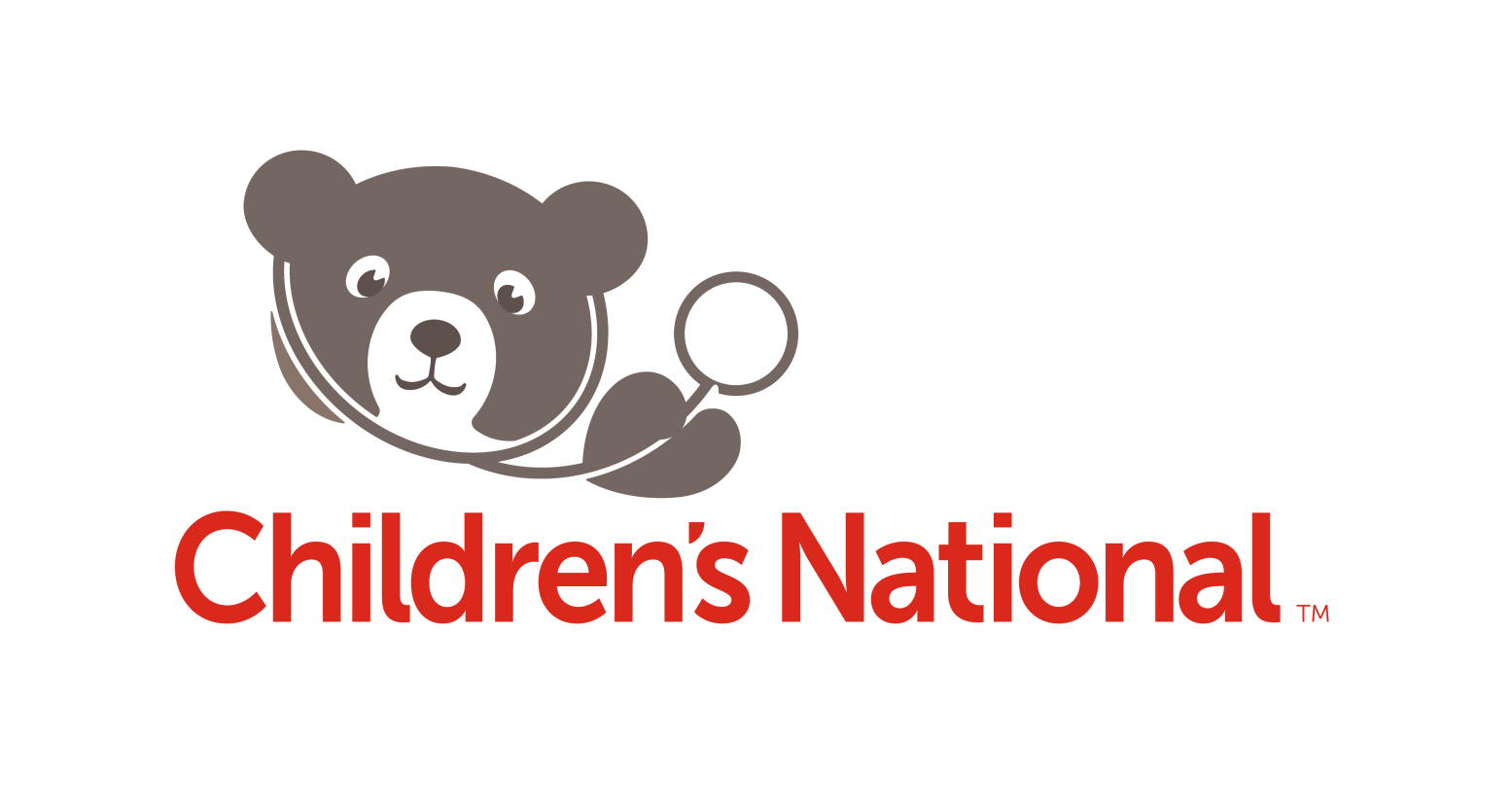 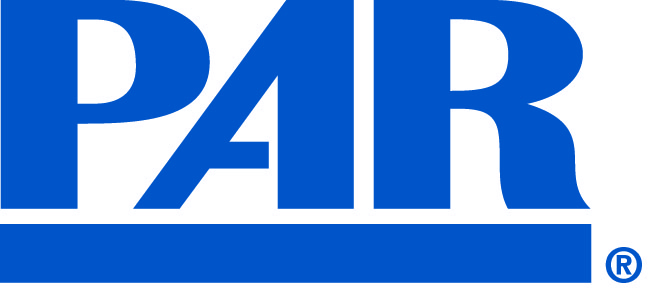 Behavior Rating Inventory of Executive Function (BRIEF2): Analyzing and Interpreting Ratings from Multiple Raters
Melissa A. Messer1, MHS, Jennifer A. Greene1, MSPH, Peter K. Isquith2, PhD, Gerard Gioia3, PhD, Lauren Kenworthy, PhD, and Steven Guy, PhD
Results
Background
The Behavior Rating Inventory of Executive Function, Second  Edition (BRIEF2) is the first revision of the BRIEF, originally published in 2000 (Gioia, Isquith, Guy & Kenworthy, 2000).
It is a parent, teacher and self-report rating scale designed to assess everyday behaviors associated with executive functions in the home and school environments. 
The BRIEF2 scales are combined to form three indexes (Behavior Regulation, Emotion Regulation, Cognitive Regulation) and one overall composite (Global Executive Composite).
The majority of items are parallel across forms. 
Objective:  We examined interrater reliability of the BRIEF2 among interrater dyad samples of both typically developing (TD) children and children with clinical and developmental disorders (i.e., autism spectrum disorder, attention-deficit hyperactivity disorder, learning disorder).
The correlations between raters are moderate to strong for TD children and low to moderate for clinical groups.

Parent/Parent, Parent/Teacher, and Parent/Self raters had the strongest correlations in the TD sample. 

Teacher/Teacher, Parent/Parent raters had moderate correlations in the clinical sample.

The mean differences between BRIEF2 scores are relatively small.

Effect sizes ranged from .03 to .21 in the typically developing sample and from .00 to .33 in the clinical sample, indicating very small differences between raters.

























For parent and teacher ratings, 53-59% of cases reported scores within
10 T-score points.

As expected the agreement of the Parent–Parent sample was higher, with 
67-76% of being within 10 T-score points.

Agreement in the Teacher–Teacher sample was even higher, with 70-76%
of cases bring within 10 T-score points of each other. 

Agreement within 10 T-score points for adolescents when compared to parents and teachers ratings was 59-63% and 52-59% of cases, respectively.
Methods
Participants:  Reliability was assessed within five dyads: Parent/Teacher, Parent/Self-Report, Teacher/Self-Report, Parent/Parent & Teacher/Teacher.














Methods:  Correlations, mean differences & effect sizes for each index were examined. 
Effect size, Cohen’s d, was calculated based on the mean difference and pooled standard deviation for each pair’s index scores
In addition, percentages of these samples that obtained various T-Score differences on the Index scores and GEC score were calculated.
Note. C = clinical sample; TD = typically developing sample
Conclusions
Pairs of raters with similar perspectives, namely, Parent–Parent and Teacher–Teacher, tend to be correlated more highly than raters who see the child from different perspectives.

The lowest correlations were seen between adolescent and either parents or teachers.

Gathering multiple perspectives in the assessment of a child’s functioning provides a more comprehensive set of data.

An interpretive strategy that includes comparison of dyads or triads of raters’ views is desirable.
1Psychological Assessment Resources; 2Geisel School of Medicine at Dartmouth College; 3Children’s National Medical Center